ΠΛΕ70: Ανάκτηση Πληροφορίας
Διδάσκουσα: Ευαγγελία ΠιτουράΔιάλεξη  10: Αξιολόγηση στην Ανάκτηση Πληροφοριών II.
1
Κεφ. 8
Αξιολόγηση συστήματος
Αποδοτικότητα (Performance)
Πόσο γρήγορη είναι η κατασκευή του ευρετηρίου
Πόσο μεγάλο είναι το ευρετήριο
Πόσο γρήγορη είναι η αναζήτηση
Εκφραστικότητα της γλώσσας ερωτημάτων
	επιτρέπει τη διατύπωση περίπλοκων αναγκών πληροφόρησης;
Κόστος ανά ερώτημα
Π.χ., σε δολάρια
Μια βασική μέτρηση για μια μηχανή αναζήτησης είναι η ικανοποίηση των χρηστών (user happiness)
2
Κεφ. 8.6.2
Βασικό κριτήριο: Συνάφεια
Η ικανοποίηση του χρήστη συνήθως εξισώνεται με τη συνάφεια (relevance) των αποτελεσμάτων της αναζήτησης με το ερώτημα 

Μα πως θα μετρήσουμε τη συνάφεια; 
 Η καθιερωμένη μεθοδολογία στην Ανάκτηση Πληροφορίας αποτελείται από τρία στοιχεία:
Μία πρότυπη συλλογή εγγράφων (benchmark document collection)
Μια πρότυπη ομάδα ερωτημάτων (benchmark suite of queries)
Μια αποτίμηση της συνάφειας για κάθε ζεύγος ερωτήματος-εγγράφου, συνήθως δυαδική: συναφής (R) -μη συναφής (Ν)
3
Κεφ. 8.6.2
Μέτρα Συνάφειας
Δοθέντων της αποτίμησης και των αποτελεσμάτων ενός συστήματος πως μετράμε τη συνάφεια των αποτελεσμάτων;

Δυο κατηγορίες μέτρων:
Μέτρα που αγνοούν τη διάταξη 
Μέτρα που λαμβάνουν υπ’ όψιν τη διάταξη 

Το μέτρο υπολογίζεται για κάθε ερώτηση και παίρνουμε το μέσο όρο για το σύνολο των ερωτήσεων
Αρχικά, θα θεωρήσουμε δυαδικές αξιολογήσεις: Συναφές/Μη Συναφές
4
Κεφ. 8.6.2
Μέτρα Συνάφειας χωρίς Διάταξη
Τα αποτελέσματα μιας ερώτησης θεωρούνται σύνολο, δηλαδή αξιολογούμε τη συνάφεια ενός συνόλου
Πίνακας Ενδεχομένων
Ακρίβεια (precision): 	P = TP / ( TP + FP )
Ανάκληση (recall): 	R = TP / ( TP + FN )
Μέτρηση F:		F = 2PR/  P + R
Ορθότητα (accuracy) 	A = (TP + TN)/(TP + FP + FN + TN).
5
Κεφ. 8.6.2
Μέτρα Συνάφειας με Διάταξη
Μας ενδιαφέρει η θέση (rank) που εμφανίζεται το σχετικό έγγραφο
Παράδειγμα
6
Καμπύλη Ακρίβειας-Ανάκλησης
7
Κεφ. 8
Μέση ακρίβεια 11-σημείων με παρεμβολή (11-point interpolated average precision)
Υπολόγισε την ακρίβεια με παρεμβολή στα επίπεδα ανάκτησης 0.0, 0.1, 0.2, .
Επανέλαβε το για όλα τα ερωτήματα στο evaluation benchmark και πάρε το μέσο όρο
Nq – πλήθος ερωτημάτων
Pi(r) - precision at recall level r for ith query
8
Σύγκριση Συστημάτων
Η καμπύλη που είναι πιο κοντά στη πάνω δεξιά γωνία του γραφήματος υποδηλώνει και καλύτερη απόδοση
Κεφ. 8.6.2
Μέτρα Συνάφειας με Διάταξη
Η καμπύλη ανάκλησης-ακρίβειας υποθέτει ότι έχουμε όλο το αποτέλεσμα 

Σε πολλές μηχανές αναζήτησης
Το αποτέλεσμα είναι πολύ μεγάλο
Ο χρήστης ενδιαφέρεται μόνο για τα πρώτα αποτελέσματα
10
Κεφ. 8.4
Ακρίβεια στα k (precision@k)
Ακρίβεια-στα-k (Precision-at-k): H ακρίβεια των πρώτων  k αποτελεσμάτων
Πχ ακρίβεια-στα-10, αγνοεί τα έγγραφα μετά το 10ο
Πχ
Prec@3  2/3 
Prec@4  2/4
Prec@5  3/5
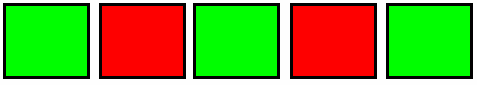 11
Sec. 8.4
ΜΑΠ
Θεωρείστε τη θέση διάταξης (rank position) κάθε συναφούς εγγράφου
K1, K2, … KR
Υπολογισμός του Precision@K για κάθε K1, K2, … KR

Μέση ακρίβεια = average of P@K


Π.χ.,:                    έχει AvgPrec


Mean Αverage Precision (MAP) Μέση αντιπροσωπευτική ακρίβεια: η μέση ακρίβεια για πολλαπλά ερωτήματα
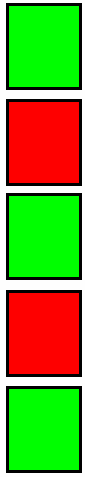 12
ΜΑΠ
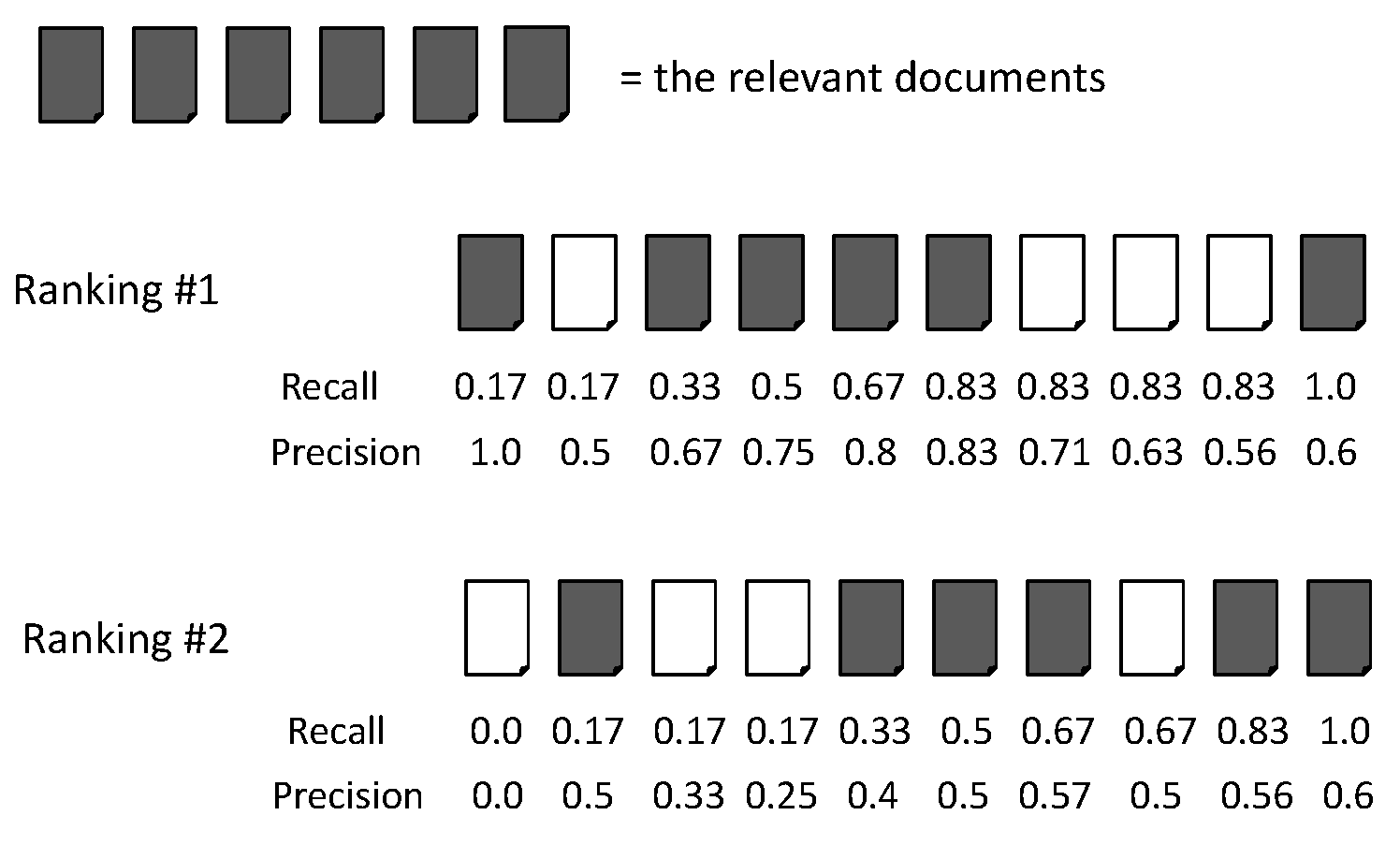 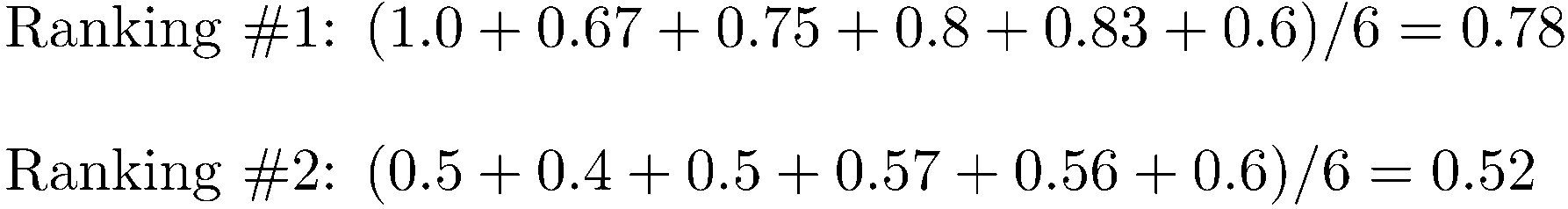 ΜΑΠ
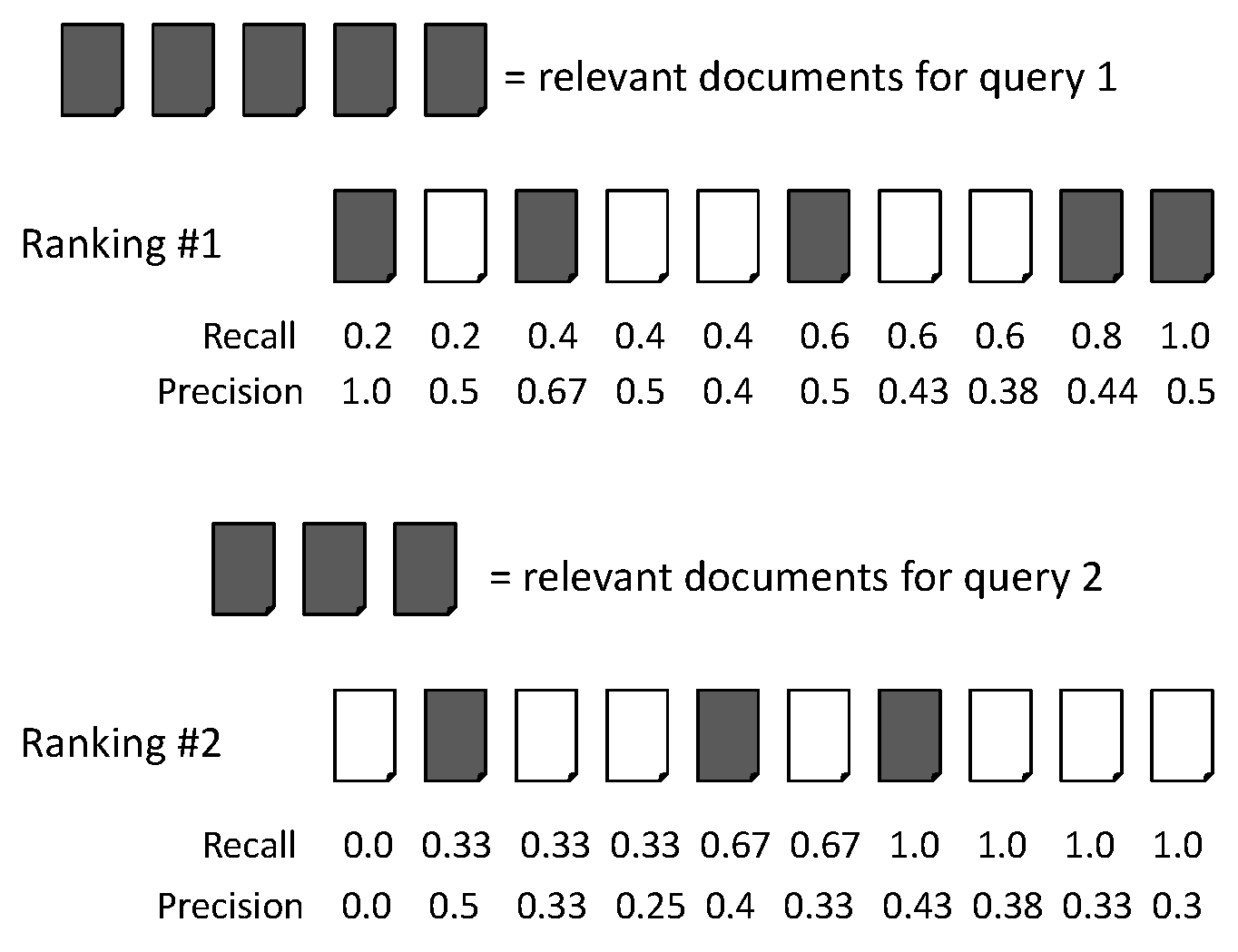 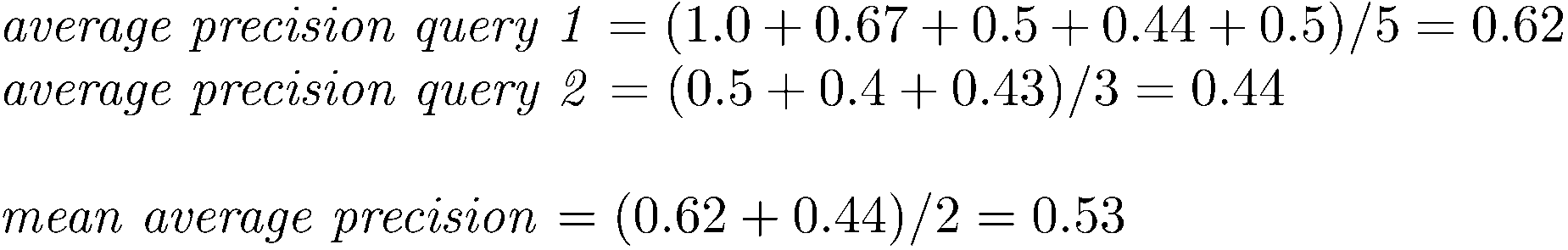 Sec. 8.4
ΜΑΠ
Μέσος όρος της τιμής της ακρίβειας των κορυφαίων k εγγράφων, κάθε φορά που επιστρέφεται ένα σχετικό έγγραφο 
Αποφεύγει την παρεμβολή και τη χρήση προκαθορισμένων επιπέδων ανάκλησης 
MAP για μια συλλογή ερωτημάτων είναι το αριθμητικό μέσο.
Macro-averaging: κάθε ερώτημα μετράει το ίδιο
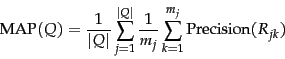 Q σύνολο ερωτημάτων, qj ένα από τα ερωτήματα, {d1, d2, …, dmj}  είναι τα συναφή έγγραφα και Rjk είναι ο αριθμός των εγγράφων στο αποτέλεσμα μέχρι να φτάσουμε στο djk (0 αν το djk δεν ανήκει στο αποτέλεσμα)
15
Κεφ. 8.4
R-ακρίβεια
R-ακρίβεια
Αν έχουμε ένα γνωστό (πιθανών μη πλήρες) σύνολο από συναφή έγγραφα μεγέθους  Rel, τότε υπολογίζουμε την ακρίβεια των κορυφαίων Rel εγγράφων που επιστρέφει το σύστημα
Το τέλειο σύστημα μπορεί να πετύχει βαθμό 1.0
Αν υπάρχουν r,  τότε r/Rel
16
R-Ακρίβεια
Ακρίβεια-στο-Rel, όπου Rel o αριθμός των συναφών εγγράφων της συλλογής
R = # of relevant docs = 6
R-Precision = 4/6 = 0.67
Αν τα αποτελέσματα δεν είναι σε λίστα;
Έστω ότι υπάρχει μόνο ένα συναφές έγγραφο
Περιπτώσεις: 
Αναζήτηση γνωστού στοιχείου
navigational queries
Αναζήτηση γεγονότος (fact) πχ πληθυσμός μιας χώρας
Διάρκεια αναζήτησης ~ θέση (rank) της απάντησης
Μετρά την προσπάθεια του χρήστη
MRR: Mean Reciprocal Rate
Θεωρούμε τη θέση K του πρώτου σχετικού εγγράφου
Μπορεί να είναι το μόνο που έκανε click ο χρήστης


Reciprocal Rank score =

MRR το μέσο RR για πολλαπλές ερωτήσεις
Μη δυαδικές αποτιμήσεις
Μέχρι στιγμής δυαδικές αποτιμήσεις συνάφειας (συναφές ή μη συναφές)
 Ας υποθέσουμε ότι τα έγραφα βαθμολογούνται για το «πόσο» συναφή είναι σε κάποια βαθμολογική κλίμακα [0, r],  r>2
20
fair
fair
Good
Discounted Cumulative Gain
Δημοφιλές μέτρο για αποτίμηση της αναζήτησης στο web και σε παρόμοιες εφαρμογές

Δύο υποθέσεις:
(βαθμός συνάφειας) Έγγραφα με μεγάλη συνάφεια είναι πιο χρήσιμα από οριακά συναφή έγγραφα 
(θέση στη διάταξη) Όσο πιο χαμηλά στη διάταξη εμφανίζεται ένα έγγραφο, τόσο λιγότερο χρήσιμο είναι για ένα χρήστη, αφού είναι λιγότερο πιθανό να το εξετάσει
Discounted Cumulative Gain
Χρήση βαθμιδωτής (graded) συνάφειας ως μέτρου της χρησιμότητας ή του κέρδους (gain) από την εξέταση ενός εγγράφου
Το κέρδος συγκεντρώνεται/αθροίζεται ξεκινώντας από την κορυφή της διάταξης και 
μειώνεται ή γίνεται έκπτωση (discounted) στα χαμηλότερα επίπεδα
Η σχετική μείωση είναι 1/log (rank)
Για βάση 2, η μείωση του κέρδους στο επίπεδο 4 είναι 1/2 και στο επίπεδο 8 είναι 1/3
Discounted Cumulative Gain
Έστω αξιολογήσεις συνάφειας στη κλίμακα [0, r],  r>2 και ότι οι αξιολογήσεις των n πρώτων εγγράφων είναι r1, r2, …rn (σε σειρά διάταξης)

Cumulative Gain (CG) στη θέση διάταξης (rank) n
CG = r1+r2+…rn
Discounted Cumulative Gain (DCG) στη θέση διάταξης n
DCG = r1 + r2/log22 + r3/log23 + … rn/log2n
Χρησιμοποιούνται και άλλες βάσεις εκτός του 2 για το λογάριθμο
[Speaker Notes: For rank positions above b, do not discount]
Discounted Cumulative Gain
DCG το ολικό κέρδος που συγκεντρώνεται σε μια συγκεκριμένη θέση διάταξης  p:


Εναλλακτική διατύπωση:


Χρησιμοποιείται από κάποιες μηχανές
Μεγαλύτερη έμφαση στην ανάκτηση πολύ σχετικών εγγράφων
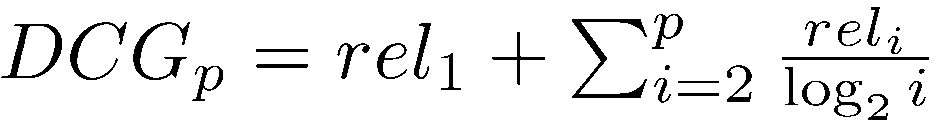 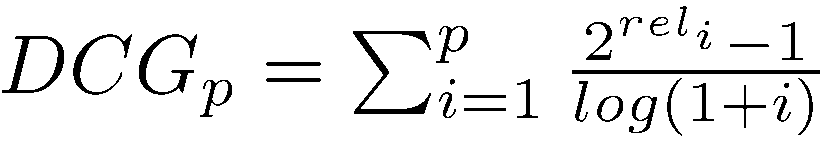 Παράδειγμα
10 διατεταγμένα έγγραφα σε κλίμακα συνάφειας 0-3: 
3, 2, 3, 0, 0, 1, 2, 2, 3, 0
discounted gain: 
3, 2/1, 3/1.59, 0, 0, 1/2.59, 2/2.81, 2/3, 3/3.17, 0 
= 3, 2, 1.89, 0, 0, 0.39, 0.71, 0.67, 0.95, 0
DCG:
3, 5, 6.89, 6.89, 6.89, 7.28, 7.99, 8.66, 9.61, 9.61
[Speaker Notes: Normalized DCG:
DCG values are often normalized by comparing the DCG at each rank with the DCG value for the perfect ranking
makes averaging easier for queries with different numbers of relevant documents]
Κανονικοποίηση του DCG
Normalized Discounted Cumulative Gain (NDCG) στη θέση διάταξης n

Κανονικοποιούμε το DCG στη θέση διάταξης n με την DGG τιμή στη θέση διάταξης n για την ιδανική διάταξη 
Ιδανική διάταξη: επιστρέφει πρώτα τα έγγραφα που έχουν τον υψηλότερο βαθμό συνάφειας, μετά τα έγγραφα με τον αμέσως υψηλότερο βαθμό, κοκ

Χρήσιμο για αντιπαράθεση ερωτημάτων  με διαφορετικό αριθμό συναφών αποτελεσμάτων
Ιδιαίτερα δημοφιλές μέτρο στην αναζήτηση στο web
[Speaker Notes: Perfect ranking:
3, 3, 3, 2, 2, 2, 1, 0, 0, 0
ideal DCG values:
3, 6, 7.89, 8.89, 9.75, 10.52, 10.88, 10.88, 10.88, 10
Actual DCG:
3, 5, 6.89, 6.89, 6.89, 7.28, 7.99, 8.66, 9.61, 9.61
NDCG values (divide actual by ideal):
     1, 0.83, 0.87, 0.76, 0.71, 0.69, 0.73, 0.8, 0.88, 0.88
NDCG £ 1 at any rank position]
Παράδειγμα
4 έγγραφα: d1, d2, d3, d4
Αξιολογήσεις από ανθρώπους
Ακριβές 
Μη συνεπείς
Ανάμεσα στους αξιολογητές, ή
Και σε διαφορετικές χρονικές στιγμές 
Όχι πάντα αντιπροσωπευτικές των πραγματικών χρηστών
Αξιολόγηση με βάση το ερώτημα και όχι την ανάγκη 
Εναλλακτικές;
29
Με χρήση clickthrough
30
Τι μας λένε οι αριθμοί;
# of clicks received
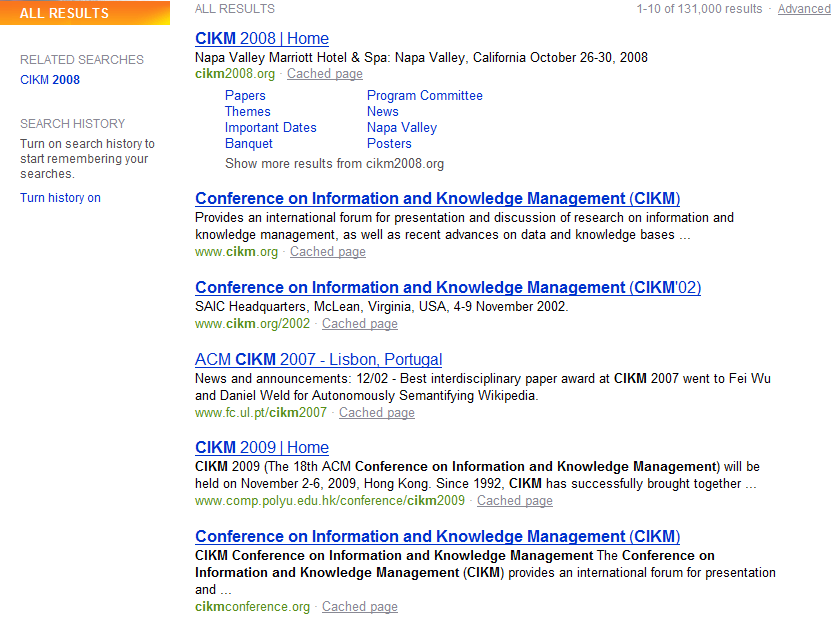 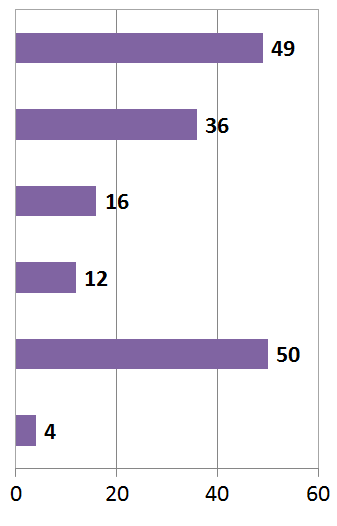 Έχει μεγάλη σημασία η θέση, απόλυτοι αριθμοί όχι ιδιαίτερα αξιόπιστοι
31
Σχετική και απόλυτη διάταξη
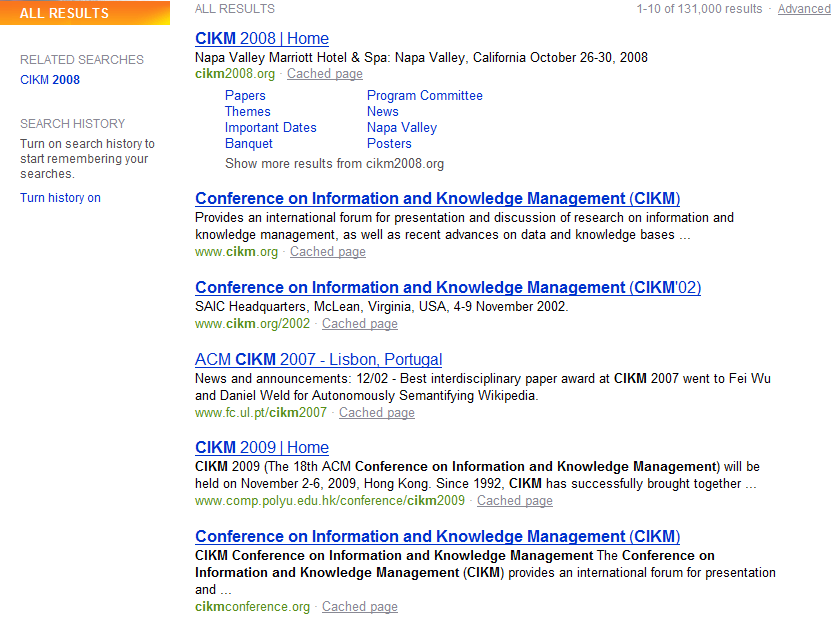 User’s click
sequence
Δύσκολο να αποφασίσουμε αν Result1 > Result3
Πιθανών να μπορούμε να πούμε ότι Result3 > Result2
32
Pairwise relative ratings
Ζεύγη της μορφής: DocA καλύτερο του DocB για μια ερώτηση
Δε σημαίνει (απαραίτητα) ότι το DocA είναι συναφές  με το ερώτημα 
Αντί για αξιολογήσεις μιας διάταξης εγγράφων συγκεντρώνουμε ένα ιστορικό από ζεύγη προτιμήσεων με βάση τα clicks των χρηστών  
Αξιολόγηση με βάση το πόσο «συμφωνεί» το αποτέλεσμα με τα ζεύγη των διατάξεων 
Με βάση διαφορετικές μηχανές-αλγορίθμους διάταξης
33
Πως θα συγκρίνουμε ζεύγη προτιμήσεων;
Δοθέντος δύο συνόλων P και Α από ζεύγη προτιμήσεων θέλουμε ένα μέτρο εγγύτητας (proximity measure) που να λέει πόσο μοιάζουν

Το μέτρο πρέπει να ανταμείβει τις συμφωνίες και να τιμωρεί τις διαφωνίες
34
Απόσταση Kendall tau
Έστω X ο αριθμός των συμφωνιών και Y o αριθμός των διαφωνιών η Kendall tau distance μεταξύ A και P είναι  (X-Y)/(X+Y)

Παράδειγμα 
P = {(1,2), (1,3), (1,4), (2,3), (2,4), (3,4))} 
A = (1, 3, 2, 4)
 X=5, Y=1

Ποια είναι η μέγιστη και ποια η ελάχιστη τιμή;
35
Sec. 8.4
Διασπορά (Variance)
Για μια συλλογή ελέγχου, συχνά ένα σύστημα έχει κακή απόδοση σε κάποιες πληροφοριακές ανάγκες (π.χ., MAP = 0.1) και άριστη σε άλλες  (π.χ., MAP = 0.7)
Συχνά, η διασπορά στην απόδοση είναι πιο μεγάλη για διαφορετικά ερωτήματα του ίδιου συστήματος παρά η διασπορά στην απόδοση διαφορετικών συστημάτων στην ίδια ερώτηση

Δηλαδή, υπάρχουν εύκολες ανάγκες πληροφόρηση και δύσκολες ανάγκες πληροφόρησης!
36
Μη γνωστή ανάκληση
Ο συνολικός αριθμός των συναφών εγγράφων δεν είναι πάντα γνωστός:
Δειγματοληψία – πάρε έγγραφα από τη συλλογή και αξιολόγησε τη συνάφεια τους.
Εφάρμοσε διαφορετικούς αλγόριθμους για την ίδια συλλογή και την ίδια ερώτηση και χρησιμοποίησε το άθροισμα των συναφών εγγράφων
Μεθοδολογία – πρότυπες συλλογές (benchmarks)
38
Κεφ. 8.4
Απαιτήσεις από ένα πρότυπο (benchmark)
Ένα σύνολο από έγγραφα 
Τα έγγραφα πρέπει να είναι αντιπροσωπευτικά των πραγματικών εγγράφων 
Μια συλλογή από ανάγκες πληροφόρησης 
(ή, καταχρηστικά ερωτημάτων) 
Να σχετίζονται με τα διαθέσιμα έγγραφα
Οι ανάγκες πληροφόρησης πρέπει να είναι αντιπροσωπευτικές των πραγματικών  - τυχαίοι όροι δεν είναι καλή ιδέα
Συχνά από ειδικούς της περιοχής
Εκτιμήσεις συνάφειας από χρήστες (Human relevance assessments)
Χρειάζεται να προσλάβουμε/πληρώσουμε κριτές ή αξιολογητές.
Ακριβό χρονοβόρο 
Οι κριτές πρέπει να είναι αντιπροσωπευτικοί των πραγματικών χρηστών
39
Evaluation
Algorithm under test
Benchmarks
Precision and recall
Retrieved result
Standard document collection
Standard queries
Standard result
Κεφ. 8.2
Standard benchmarks συνάφειας
TREC - National Institute of Standards and Technology (NIST) τρέχει ένα μεγάλο IR test bed εδώ και πολλά χρόνια
Χρησιμοποιεί το Reuters και άλλες πρότυπες συλλογές εγγράφων 
Καθορισμένα “Retrieval tasks” 
Μερικές φορές ως ερωτήματα 
Ειδικοί (Human experts) βαθμολογούν κάθε ζεύγος ερωτήματος, εγγράφου ως Συναφές Relevant ή μη Συναφές Nonrelevant
Ή τουλάχιστον ένα υποσύνολο των εγγράφων που επιστρέφονται για κάθε ερώτημα
41
Κεφ. 8.2
Standard benchmarks συνάφειας
Cranfield
Πρωτοπόρο: το πρώτο testbed που επέτρεπε ακριβή ποσοτικοποιημένα μέτρα της αποτελεσματικότητας της ανάκτησης
Στα τέλη του 1950, UK
1398 abstracts από άρθρα περιοδικών  αεροδυναμικής, ένα σύνολο από 225 ερωτήματα, εξαντλητική κρίση συνάφειας όλων των ζευγών 
Πολύ μικρό, μη τυπικό για τα σημερινά δεδομένα της ΑΠ
42
Κεφ. 8.2
TREC
TREC Ad Hoc task από τα πρώτα 8 TRECs είναι ένα  standard task, μεταξύ του 1992-1999
1.89 εκατομμύρια έγγραφα, κυρίως newswire άρθρα
 50 λεπτομερείς ανάγκες πληροφόρησης το χρόνο  (σύνολο 450)
Επιστρέφετε η αξιολόγηση χρηστών σε pooled αποτελέσματα (δηλαδή όχι εξαντλητική αξιολόγηση όλων των ζευγών)
Πρόσφατα και Web track

A TREC query (TREC 5)
<top>
<num> Number:  225
<desc> Description:
What is the main function of the Federal Emergency Management Agency (FEMA) and the funding level provided to meet emergencies?  Also, what resources are available to FEMA such as people, equipment, facilities?
</top>
43
Κεφ. 8.2
Άλλα benchmarks
GOV2
Ακόμα μια TREC/NIST συλλογή
25 εκατομμύρια  web σελίδες
Αλλά ακόμα τουλάχιστον τάξης μεγέθους μικρότερη από το ευρετήριο της  Google/Yahoo/MSN 

NTCIR
Ανάκτηση πληροφορίας για τις γλώσσες της Ανατολικής Ασίας και cross-language ανάκτηση

Cross Language Evaluation Forum (CLEF)
Το ίδιο για Ευρωπαϊκές γλώσσες
44
Κεφ. 8.5
Συλλογές ελέγχου
45
Κεφ. 8.5
Αξιοπιστία των αξιολογήσεων των κριτών
Οι αξιολογήσεις συνάφειας είναι χρήσιμες αν είναι συνεπής (consistent).
Πως μπορούμε να μετρήσουμε τη συνέπεια ή τη συμφωνία ανάμεσα στους κριτές
46
Κεφ. 8.5
Μέτρο Kappa της διαφωνίας (συμφωνίας) (dis-agreement) μεταξύ των κριτών
Μέτρο Kappa 

Συμφωνία μεταξύ των κριτών
Αφορά κατηγορική κρίση 
Λαμβάνει υπό όψιν την συμφωνία από τύχη 



P(A): ποσοστό των περιπτώσεων που οι κριτές συμφωνούν 
P(E): τι συμφωνία  θα είχαμε από τύχη 

κ = 1 Για πλήρη συμφωνία, 0 για τυχαία συμφωνία, αρνητική για μικρότερη της τυχαίας
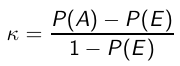 47
Κεφ. 8.5
Kappa: παράδειγμα
P(A) = 370/400 = 0.925
P(nonrelevant) = (70+10+70+20)/800 = 0.2125
P(relevant) = (300+20+300+10)/800 = 0.7878
P(E) = 0.2125^2 + 0.7878^2 = 0.665
Kappa = (0.925 – 0.665)/(1 - 0.665) = 0.776
48
Κεφ. 8.5
Kappa
Kappa > 0.8 = καλή συμφωνία 
0.67 < Kappa < 0.8 -> “tentative conclusions” 

Εξαρτάται από το στόχο της μελέτης 

Για  >2 κριτές: μέσοι όροι ανά-δύο κ
49
Κεφ. 8.5
Kappa: παράδειγμα
Συμφωνία κριτών στο TREC
50
Κεφ. 8.5
Επίπτωση της Διαφωνίας
Επηρεάζει την απόλυτη (absolute) μέτρηση απόδοσης αλλά όχι τη σχετική απόδοση ανάμεσα σε συστήματα
Μπορούμε να αποφύγουμε τις κρίσεις από χρήστες 
Όχι
Αλλά μπορούμε να τα επαναχρησιμοποιήσουμε
51
Κεφ. 8.5
Crowdsourcing
To Mechanical Truck της Amazon
52
Κεφ. 8.6.3
Αξιολόγηση σε μεγάλες μηχανές αναζήτησης
Οι μηχανές αναζήτησης διαθέτουν συλλογές ελέγχου ερωτημάτων και αποτελέσματα καταταγμένα με το χέρι (hand-ranked)

Στο web είναι δύσκολο να υπολογίσουμε την ανάκληση
	Συνήθως οι μηχανές αναζήτησης χρησιμοποιούν την 	ακρίβεια στα κορυφαία k π.χ., k = 10
	Επίσης το MAP, NDCG
53
Κεφ. 8.6.3
Αξιολόγηση σε μεγάλες μηχανές αναζήτησης
Οι μηχανές αναζήτησης χρησιμοποιούν επίσης και άλλα μέτρα εκτός της συνάφειας
Clickthrough on first result
Όχι πολύ αξιόπιστο όταν ένα clickthrough (μπορεί απλώς η περίληψη να φάνηκε χρήσιμη αλλά όχι το ίδιο το έγγραφο) αλλά αρκετά αξιόπιστα συναθροιστικά ή με χρήση ζευγών
Μετρήσεις σε εργαστήριο 
Έλεγχος A/B
54
Κεφ. 8.6.3
A/B testing
Στόχος: έλεγχος μιας νέας ιδέας  (a single innovation)
Προϋπόθεση: Υπάρχει μια μεγάλη μηχανή αναζήτησης σε λειτουργία

Οι πιο πολλοί χρήστες χρησιμοποιούν τα παλιό σύστημα 
Παράκαμψε ένα μικρό ποσοστό της κυκλοφορίας (π.χ., 1%) στο νέο σύστημα που χρησιμοποιεί την καινούργια 
Αξιολόγησε με ένα αυτόματο μέτρο όπως το clickthrough τα πρώτα αποτελέσματα
55
Κεφ. 8.5.1
Κριτική της Συνάφειας
Οριακή Συνάφεια (Marginal Relevance)
«νέα» έγγραφα
Και άλλα κριτήρια όπως
Novelty
Coverage
56
ΤΕΛΟΣ 10ου Μαθήματος

Ερωτήσεις?
Χρησιμοποιήθηκε κάποιο υλικό από:
 Pandu Nayak and Prabhakar Raghavan, CS276:Information Retrieval and Web Search (Stanford)
 Hinrich Schütze and Christina Lioma, Stuttgart IIR class
 διαφάνειες του καθ. Γιάννη Τζίτζικα (Παν. Κρήτης)
57